Federalists vs. Antifederalists
Denver Brunsman
George Washington University
Cosmopolitans (Feds)                 Localists (Antifeds)
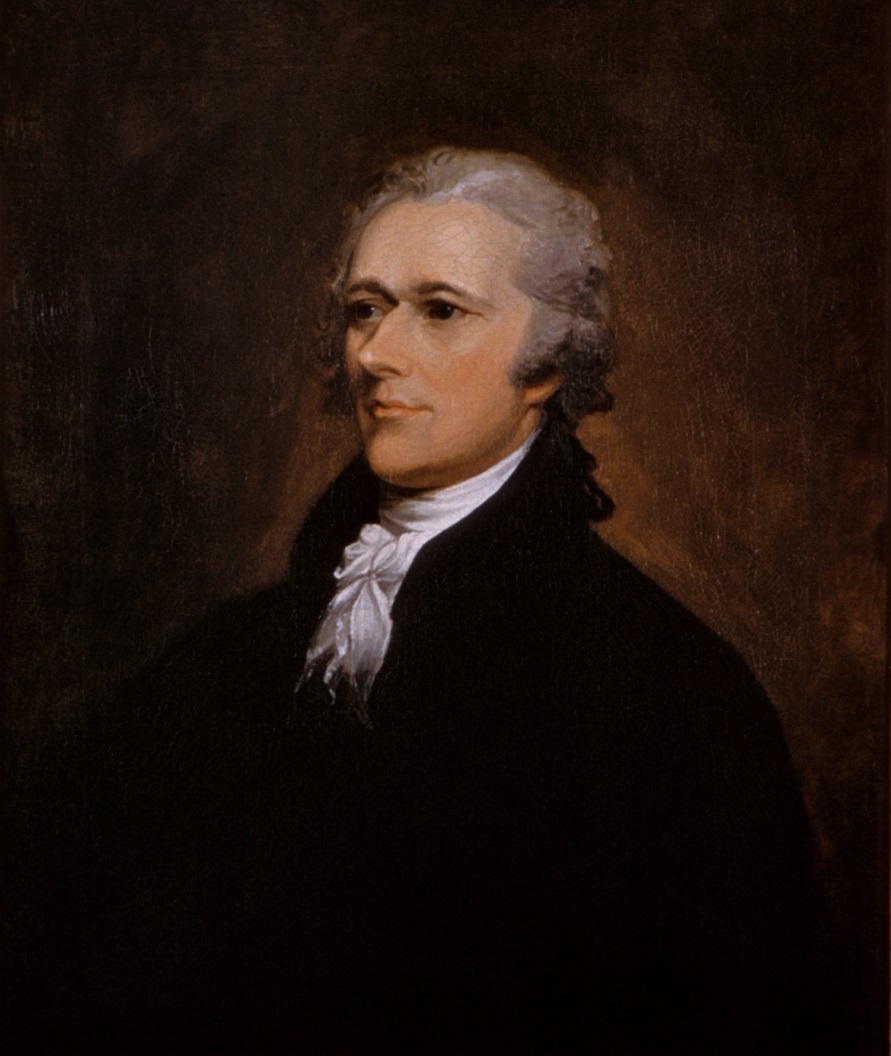 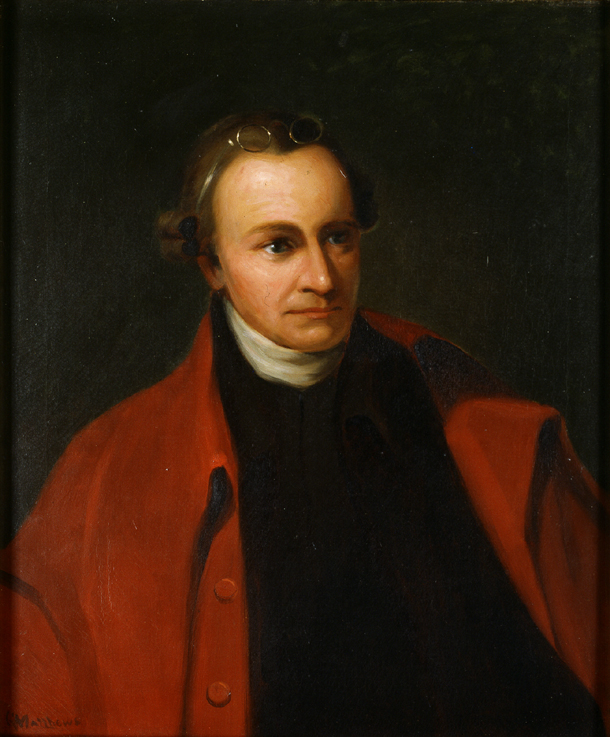 Alexander Hamilton                             Patrick Henry
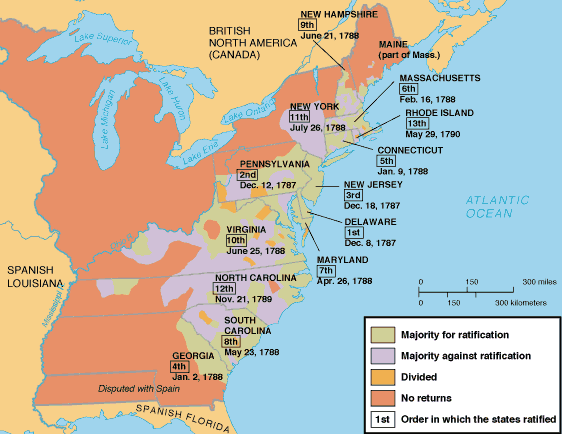 Order of Ratification
	
	1. Delaware: December 7, 1787
	2. Pennsylvania: December 12, 1787
	3. New Jersey: December 18, 1787
	4. Georgia: January 2, 1788
	5. Connecticut: January 9, 1788
	6. Massachusetts: February 6, 1788
	7. Maryland: April 28, 1788
	8. South Carolina: May 23, 1788
	9. New Hampshire: June 21, 1788 (Constitution became legal)
	10. Virginia: June 25, 1788
	11. New York: July 26, 1788
	12. North Carolina: November 21, 1789
	13. Rhode Island: May 29, 1790
Top Antifederalist Arguments against the Constitution

	

   1. No Bill of Rights

   2. “Consolidated” central government (not true federalism)

   3. Lack of direct representation (congressional districts of 30,000)
Antifederalists
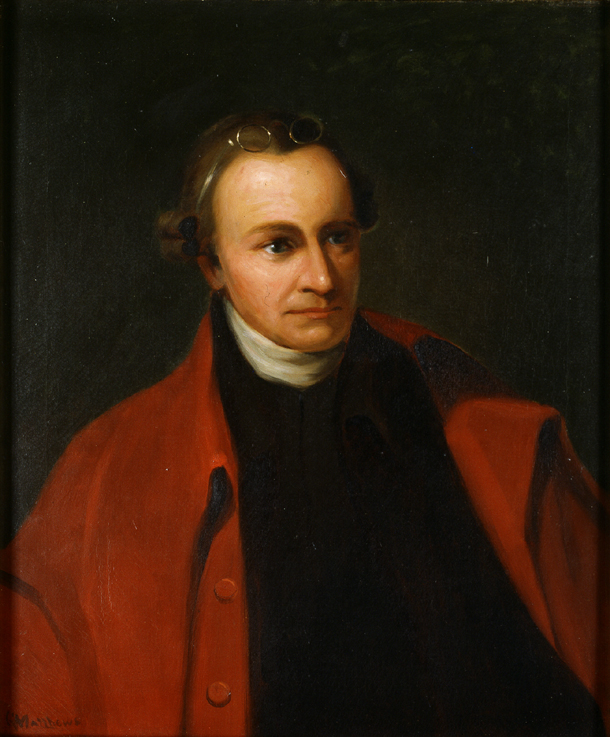 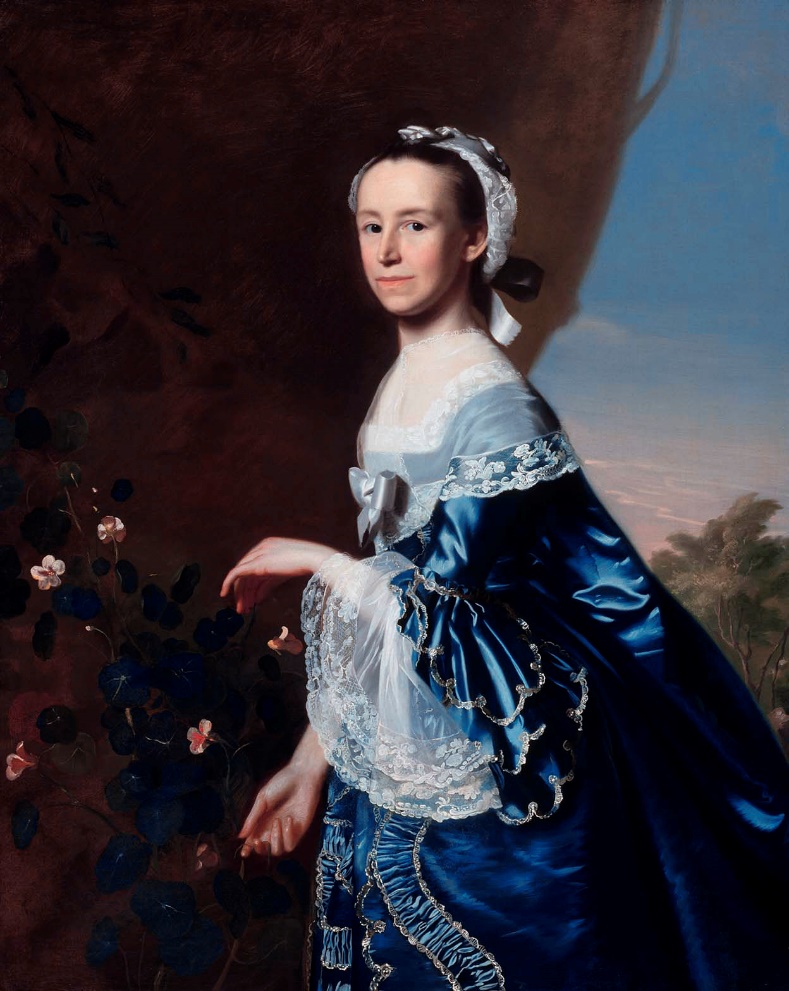 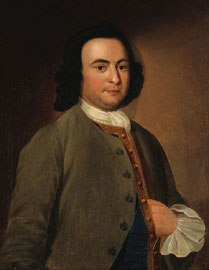 George Mason            Patrick Henry        Mercy Otis Warren
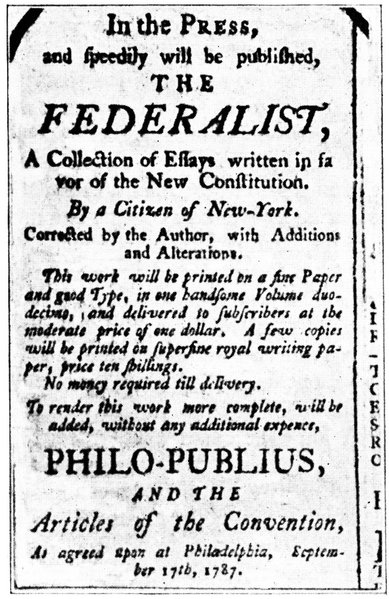 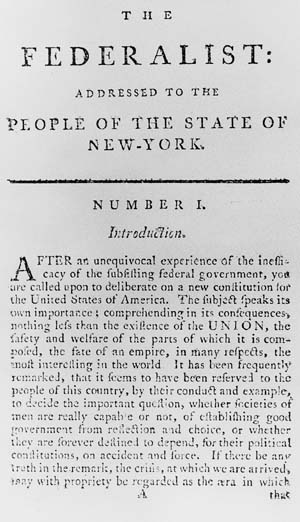 The Federalist (1787-88)
Order of Ratification
	
	1. Delaware: December 7, 1787
	2. Pennsylvania: December 12, 1787
	3. New Jersey: December 18, 1787
	4. Georgia: January 2, 1788
	5. Connecticut: January 9, 1788
	6. Massachusetts: February 6, 1788
	7. Maryland: April 28, 1788
	8. South Carolina: May 23, 1788
	9. New Hampshire: June 21, 1788 (Constitution became legal)
	10. Virginia: June 25, 1788
	11. New York: July 26, 1788
	12. North Carolina: November 21, 1789
	13. Rhode Island: May 29, 1790
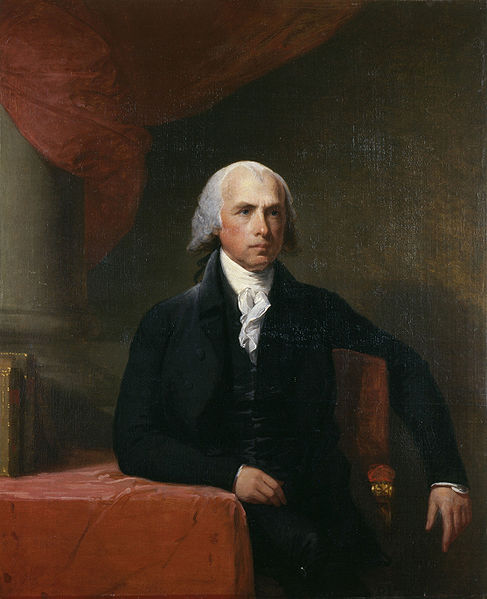 James Madison

Gilbert Stuart
(c. 1805-07)
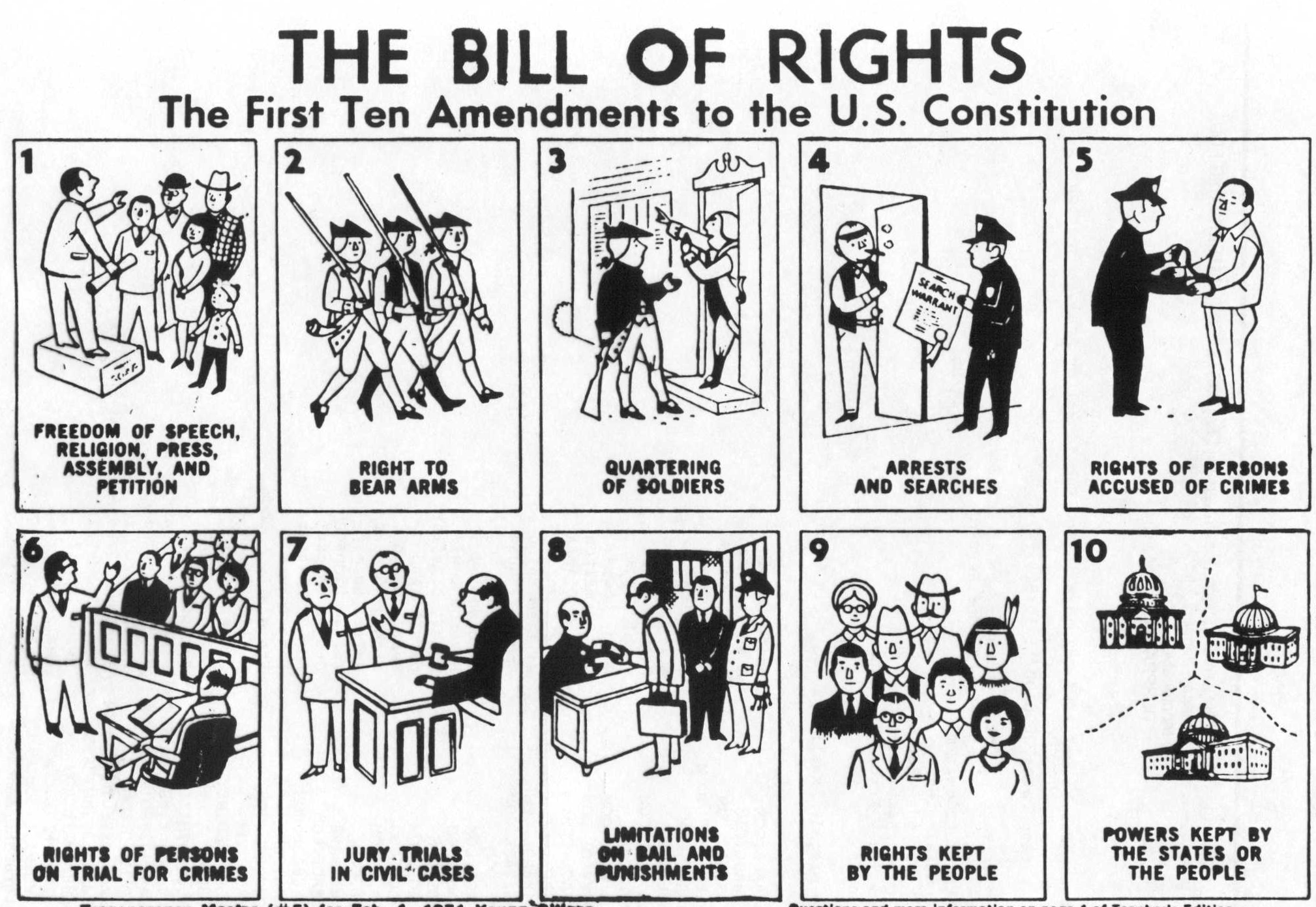 Two Unratified Amendments Passed by Congress in September 1789


	1. "After the first enumeration required by the first article of the Constitution, there 
	shall be one Representative for every thirty thousand, until the number shall amount 
	to one hundred, after which the proportion shall be so regulated by Congress, that 
	there shall be not less than one hundred Representatives, nor less than one 	Representative for every forty thousand persons, until the number of Representatives 	shall amount to two hundred; after which the proportion shall be so regulated by 	Congress, that there shall not be less than two hundred Representatives, nor more 
	than one Representative for every fifty thousand persons.“

	2. “No law, varying the compensation for the services of the Senators and 	Representatives, shall take effect, until an election of Representatives shall have 	intervened.” 
					[Ratified as the 27th Amendment on May 7, 1992]
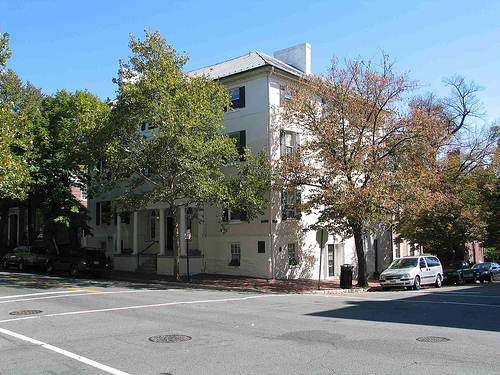 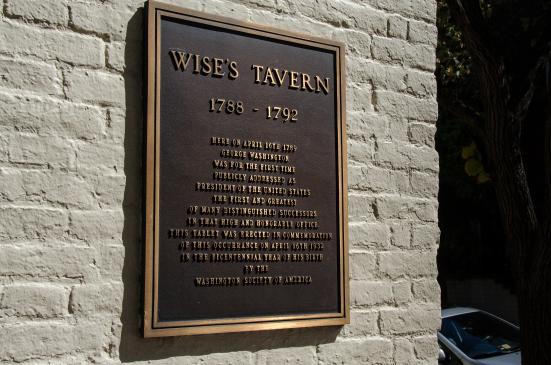 Wise’s Tavern,   
 Alexandria
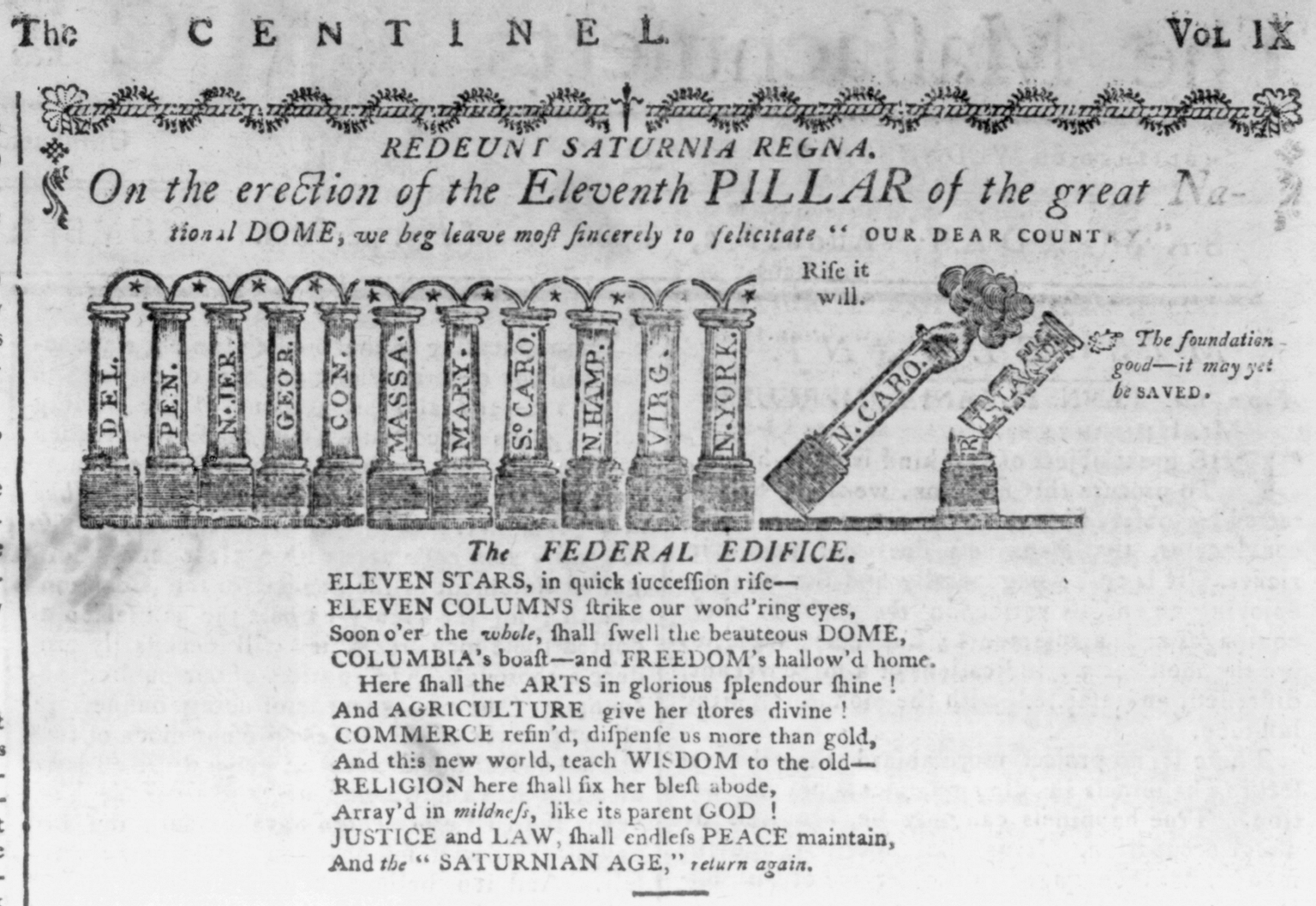 The Massachusetts Centinel [Boston], August 2, 1788
Top 10 Reasons Rhode Island Did Not Ratify the Constitution
Top 10 Reasons Rhode Island Did Not Ratify the Constitution


		10. RI nation! (maintain independence)
Top 10 Reasons Rhode Island Did Not Ratify the Constitution


		10. RI nation! (maintain independence)

      	  	9. The Constitution limits democracy.
Top 10 Reasons Rhode Island Did Not Ratify the Constitution


		10. RI nation! (maintain independence)

      	  	9. The Constitution limits democracy.
   
 	 	8. And give up the benefits of this coastline?
Top 10 Reasons Rhode Island Did Not Ratify the Constitution


		10. RI nation! (maintain independence)

      	  	9. The Constitution limits democracy.
   
 	 	8. And give up the benefits of this coastline?

        	 	7. Paper money for life!
Top 10 Reasons Rhode Island Did Not Ratify the Constitution


		10. RI nation! (maintain independence)

      	  	9. The Constitution limits democracy.
   
 	 	8. And give up the benefits of this coastline?

        	 	7. Paper money for life!

        		6. It pays to be small!
Top 10 Reasons Rhode Island Did Not Ratify the Constitution


		10. RI nation! (maintain independence)

      	  	9. The Constitution limits democracy.
   
 	 	8. And give up the benefits of this coastline?

        	 	7. Paper money for life!

        		6. It pays to be small!

      		5. Where is the Bill of Rights?
Top 10 Reasons Rhode Island Did Not Ratify the Constitution


		10. RI nation! (maintain independence)

      	  	9. The Constitution limits democracy.
   
 	 	8. And give up the benefits of this coastline?

        	 	7. Paper money for life!

        		6. It pays to be small!

      		5. Where is the Bill of Rights?

       		4. The Constitution protects slavery.
Top 10 Reasons Rhode Island Did Not Ratify the Constitution


		10. RI nation! (maintain independence)

      	  	9. The Constitution limits democracy.
   
 	 	8. And give up the benefits of this coastline?

        	 	7. Paper money for life!

        		6. It pays to be small!

      		5. Where is the Bill of Rights?

       		4. The Constitution protects slavery.

       		3. “Rogue Island” this! (emotion)
Top 10 Reasons Rhode Island Did Not Ratify the Constitution


		10. RI nation! (maintain independence)

      	  	9. The Constitution limits democracy.
   
 	 	8. And give up the benefits of this coastline?

        	 	7. Paper money for life!

        		6. It pays to be small!

      		5. Where is the Bill of Rights?

       		4. The Constitution protects slavery.

       		3. “Rogue Island” this! (emotion)

      		2. Your Federalists can beat up our Federalists.
Top 10 Reasons Rhode Island Did Not Ratify the Constitution


		10. RI nation! (maintain independence)

      	  	9. The Constitution limits democracy.
   
 	 	8. And give up the benefits of this coastline?

        	 	7. Paper money for life!

        		6. It pays to be small!

      		5. Where is the Bill of Rights?

       		4. The Constitution protects slavery.

       		3. “Rogue Island” this! (emotion)

      		2. Your Federalists can beat up our Federalists.

     		1. We’re just not that into you (popular opinion).
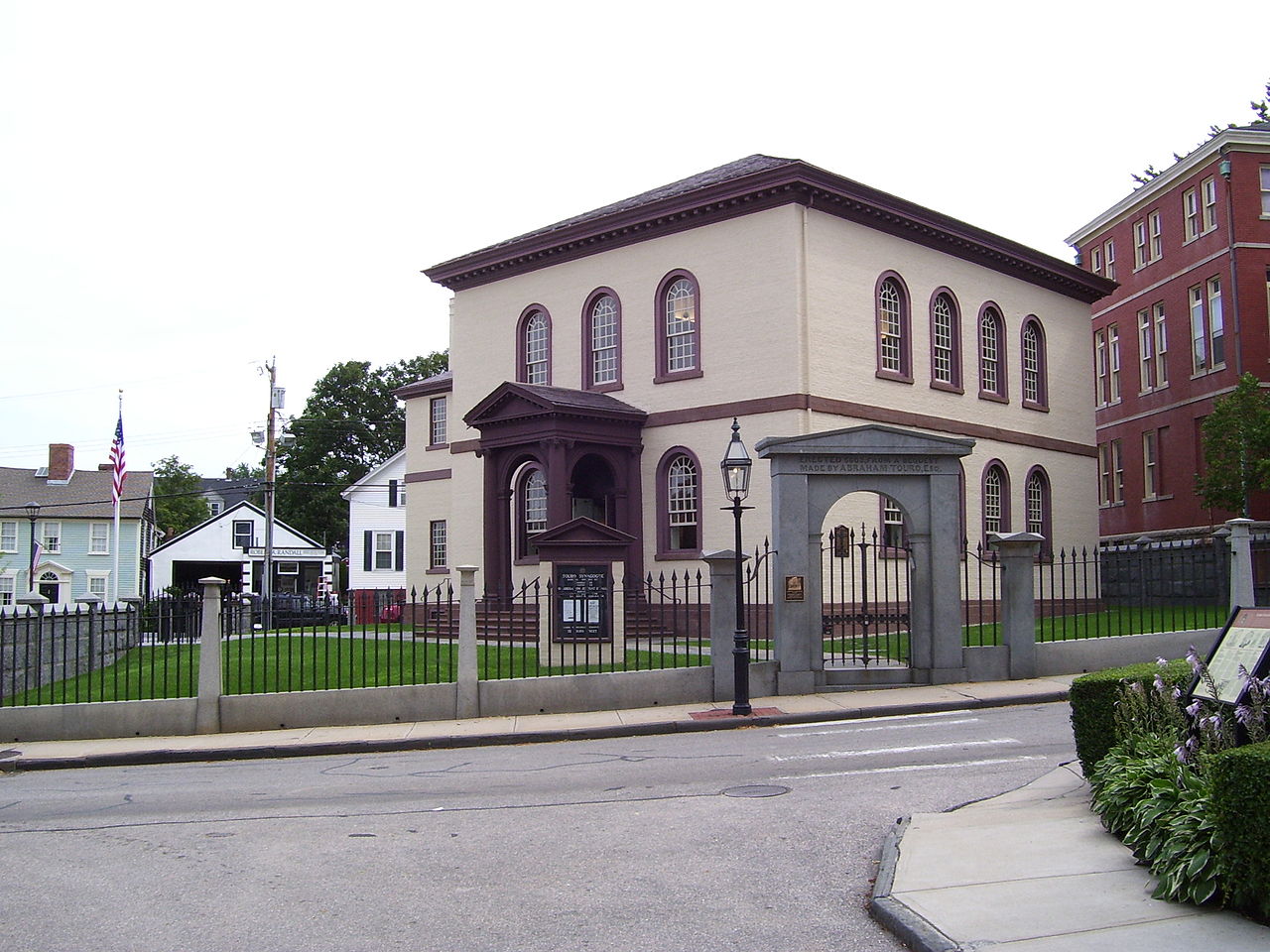 Touro Synagogue, 
Newport, R.I.
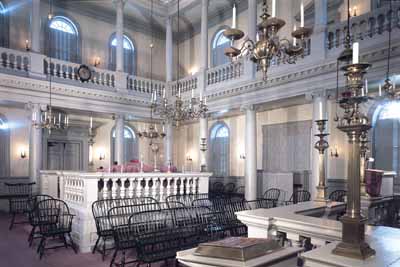 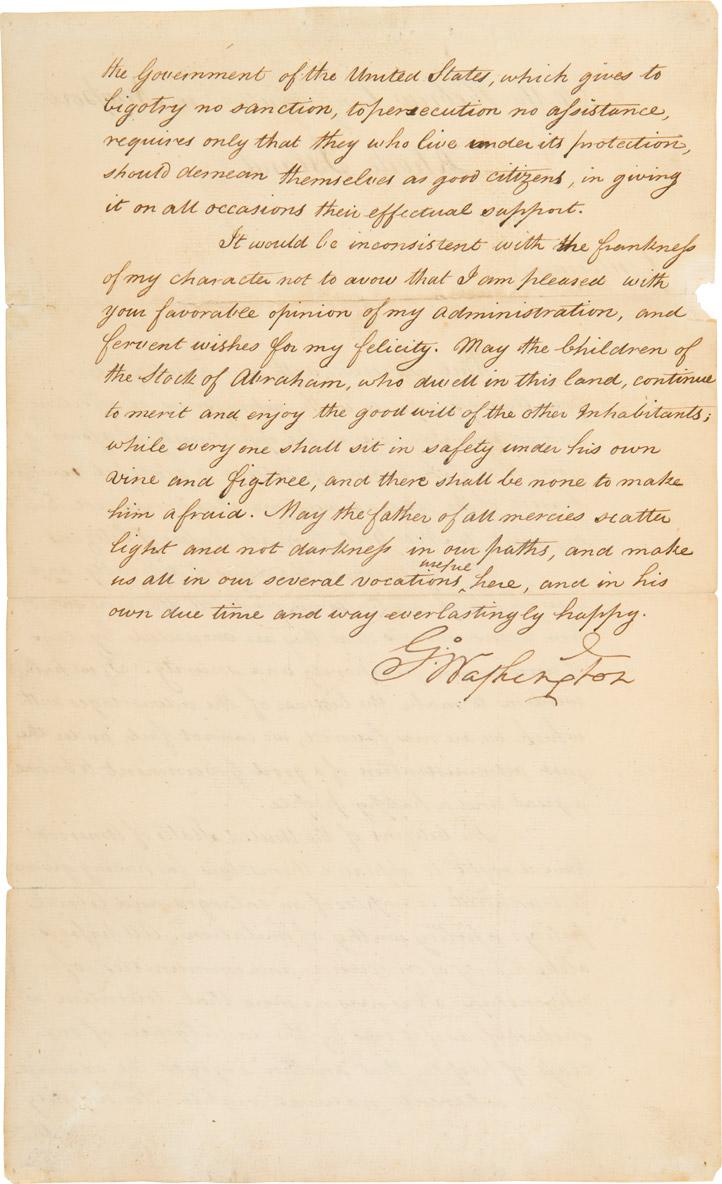 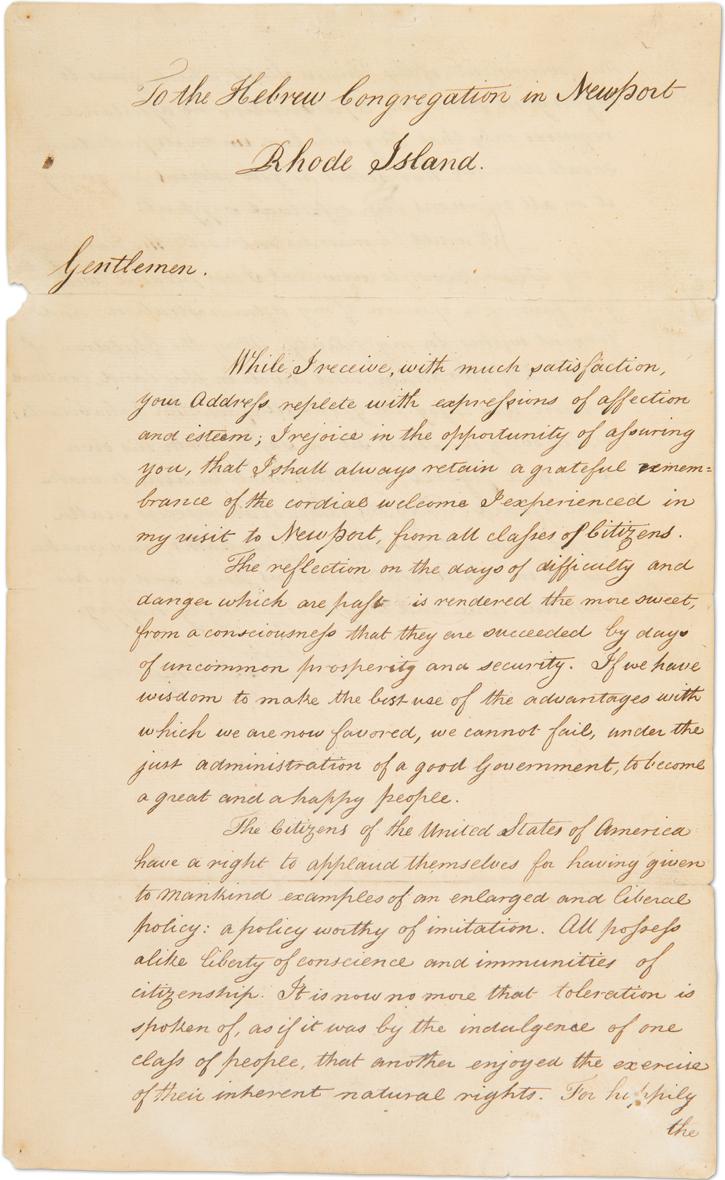 Washington to the Hebrew 
Congregation of Newport, 
August 18, 1790
American Political Party Systems

Pre-Parties
Federalists vs. Antifederalists (1787-1789)

First Party System
Federalists vs. Democratic Republicans (1794-1820)

Second Party System
Democrats vs. Whigs (1829-1856)

Third Party System
Democrats vs. Republicans (1856-1896)

Fourth Party System
Democrats vs. Republicans (1896-1932)

Fifth Party System
Democrats vs. Republicans (1932-1968)

Sixth Party System
Democrats vs. Republicans (1968-present)
thank you
brunsman@gwu.edu